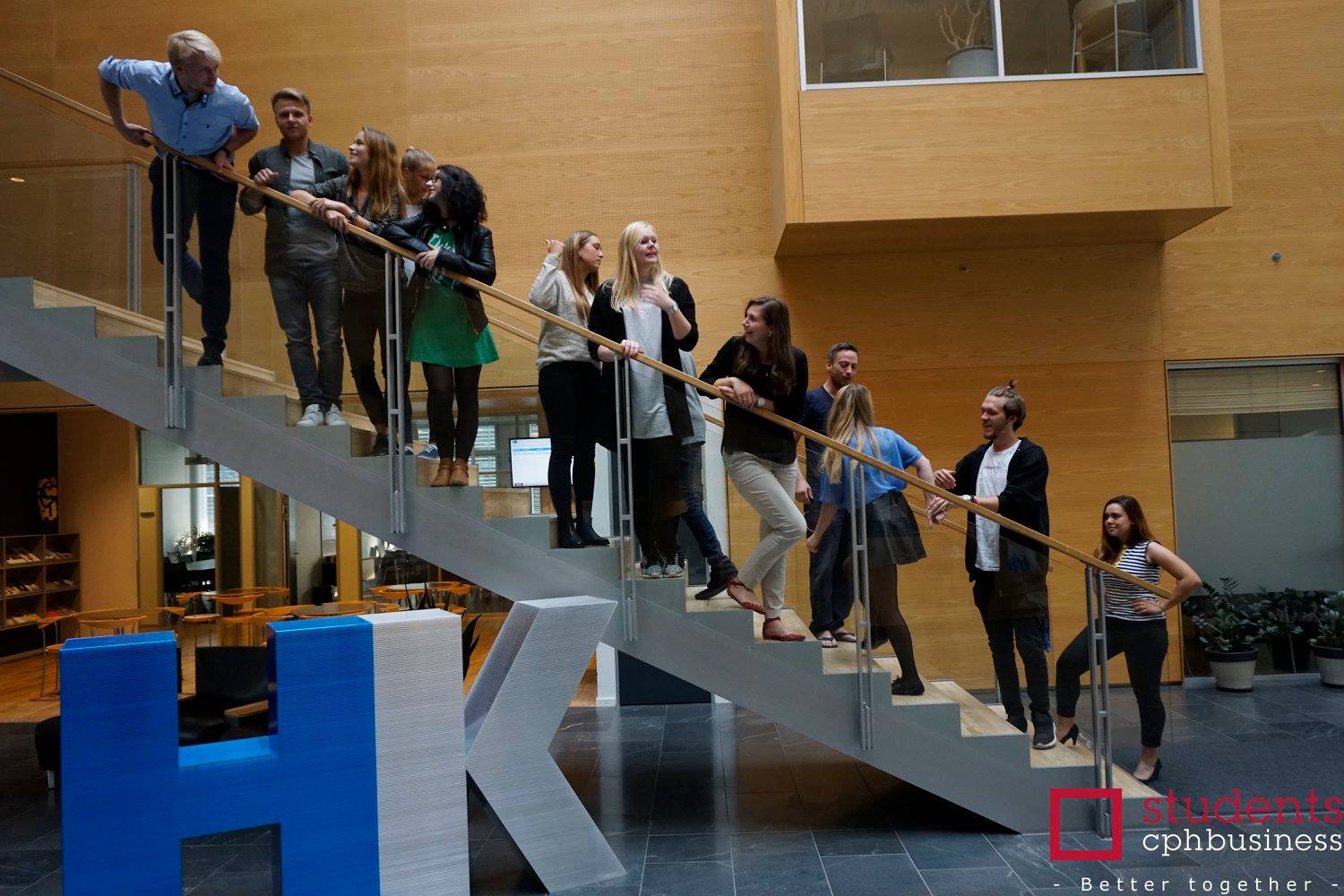 40th Board meeting
Cphbusiness Students
23.04.2020
Agenda
Approval of the agenda
Choice of minutes taker 
Approval of the minutes (39th meeting)
Orientation by the chairman 
Financial situation / Treasurer
Budget 2020/2021
Other topics
Next meeting: 28 September
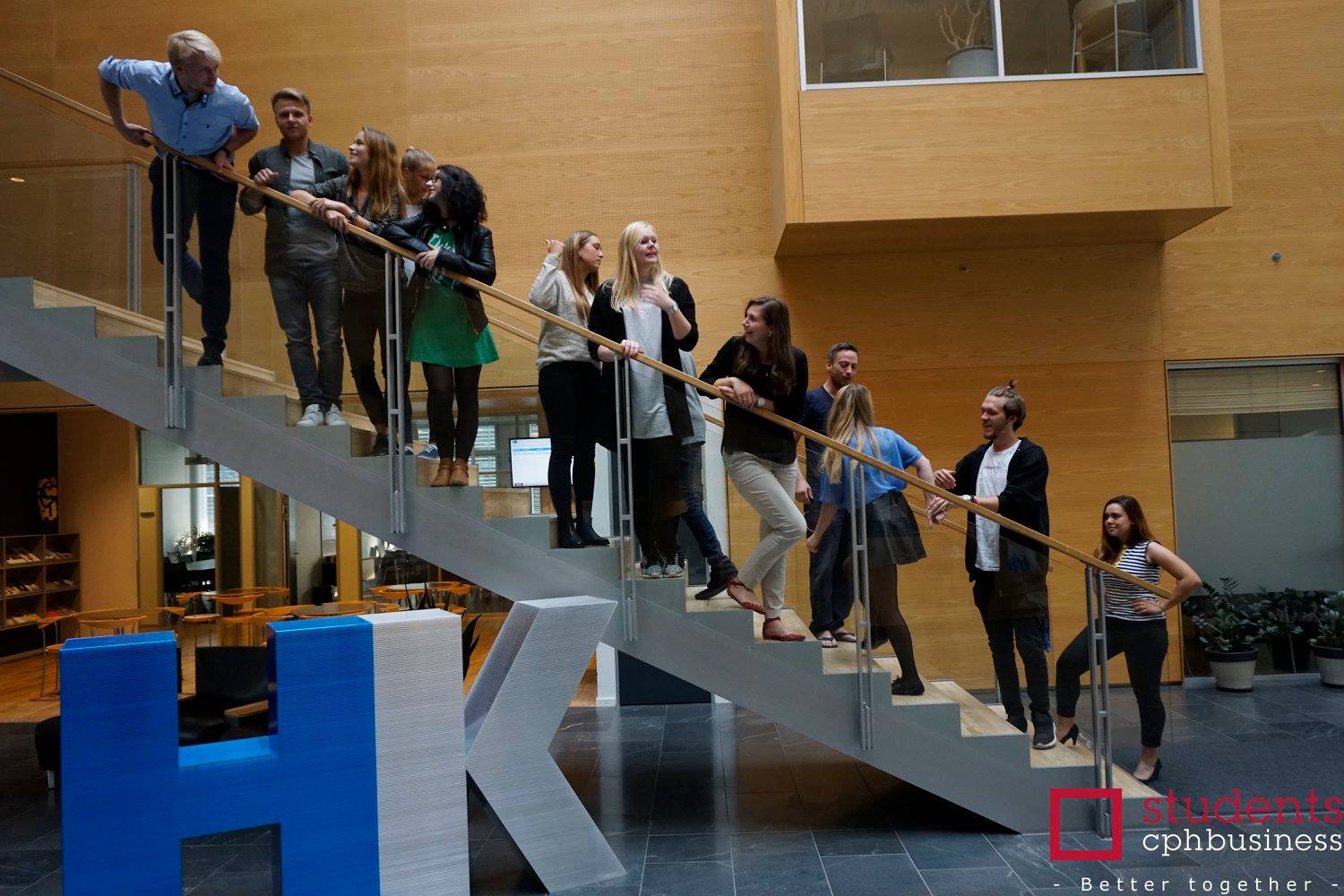 1. Approval of the agenda
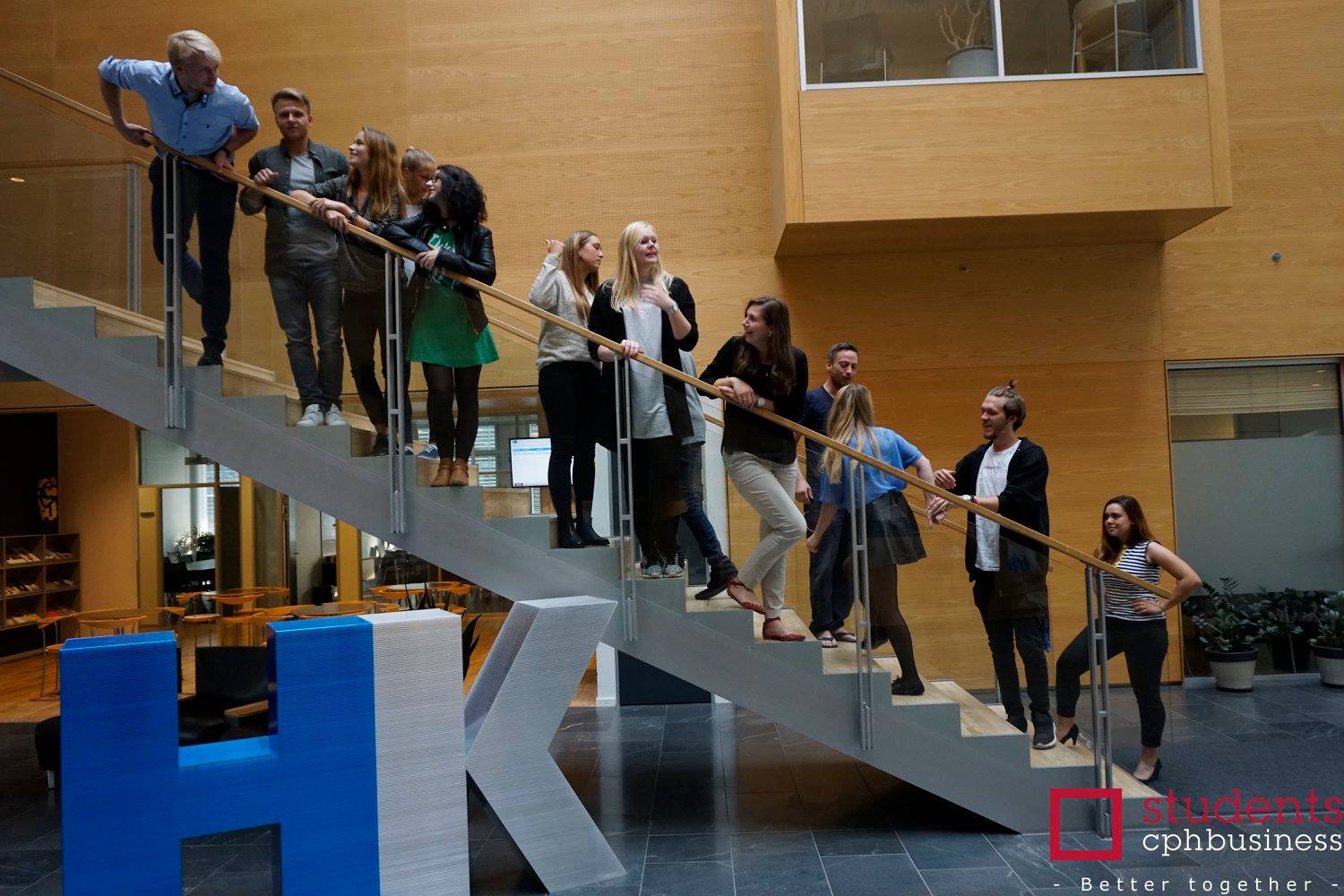 2. Choice of minutes taker
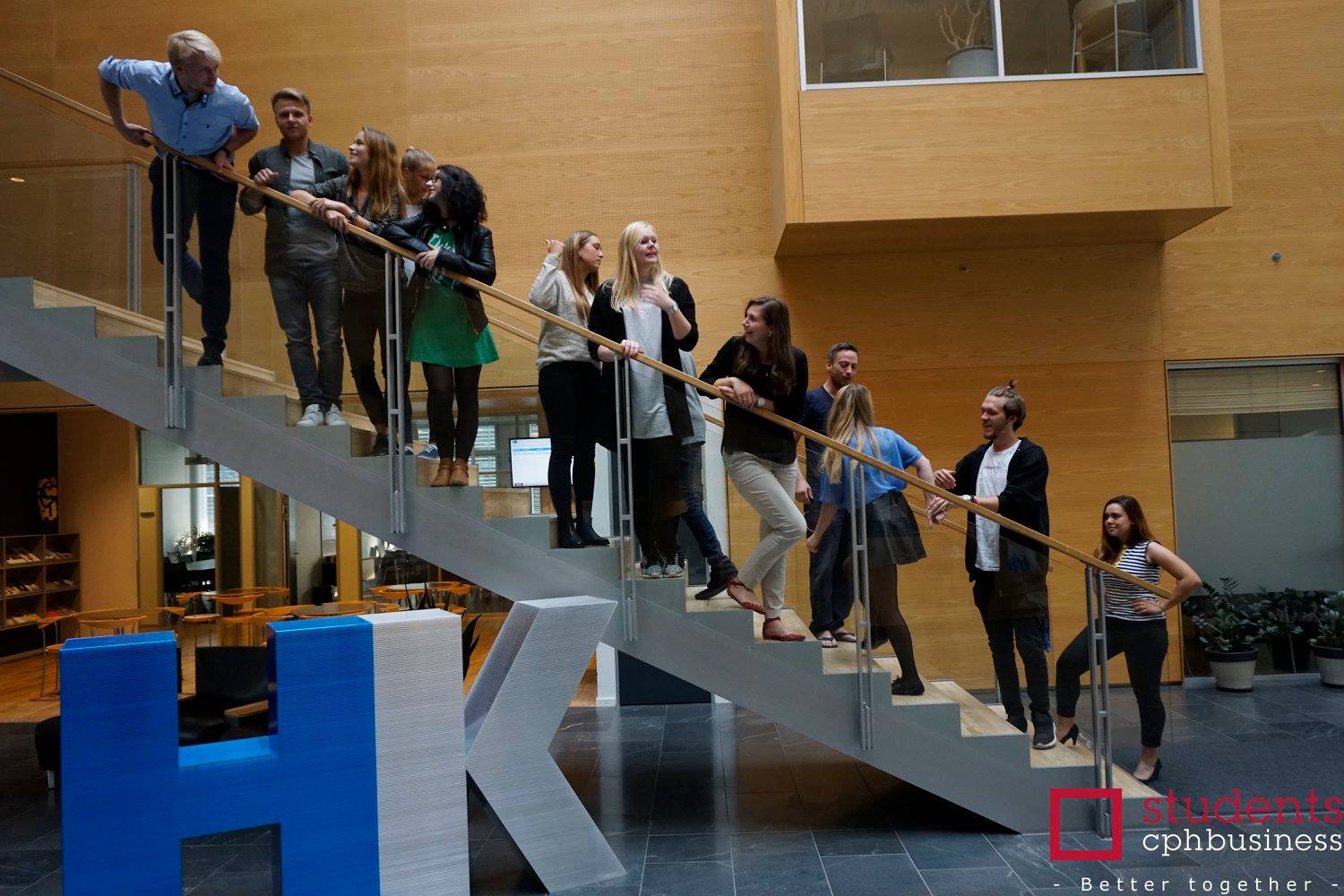 3. Approval of the minutes from the 39th board meeting
4. Orientation
Status on manager roles 
Strategy weekend
5. Financial situation
6. Budget 2019/2020
Updated budget fall 2021
7. Other topics
Welcome bags for new students (Mille) 
Online activities (Charlotte)
SoMe activities (Charlotte)
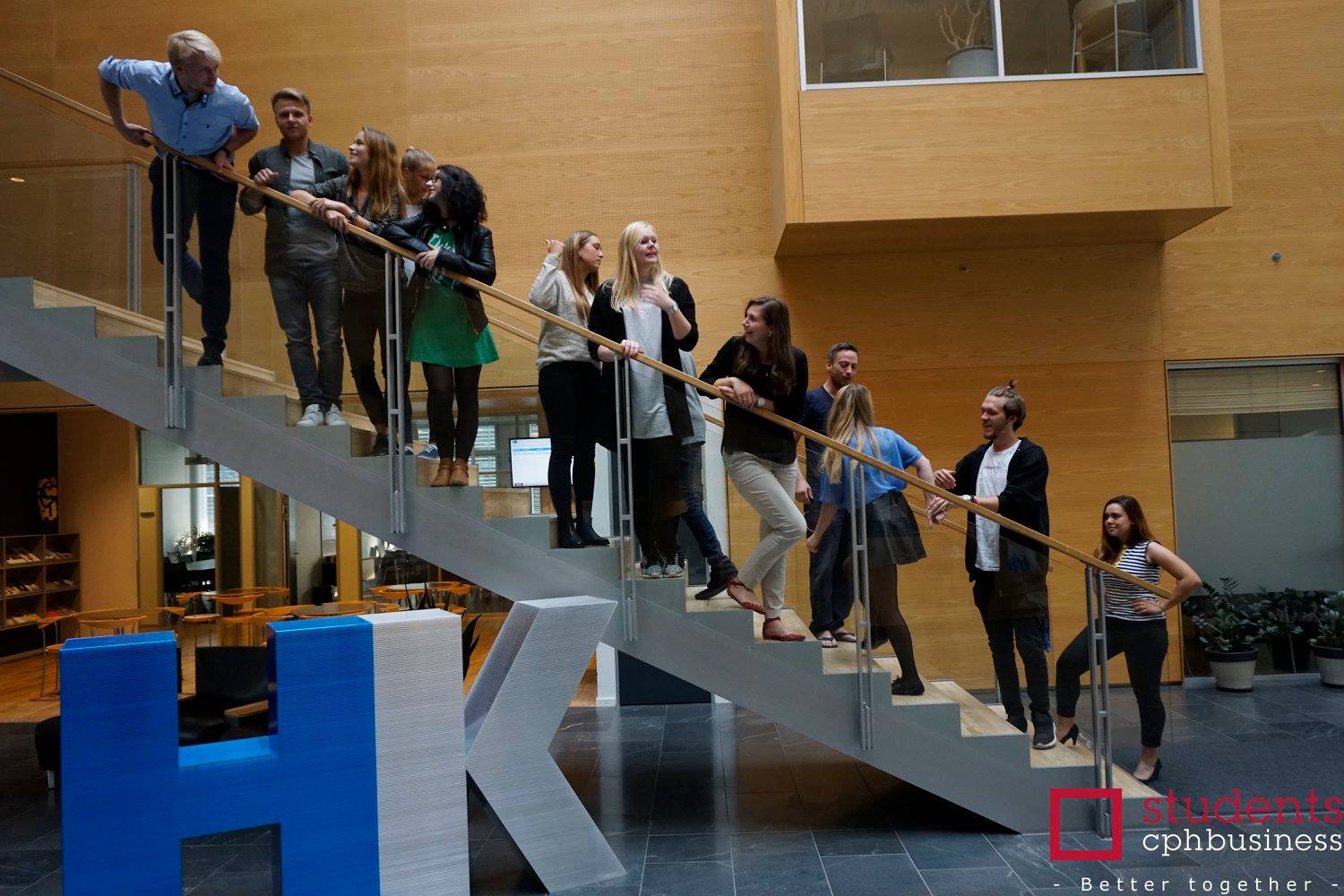 8. Next Board meeting
28 september
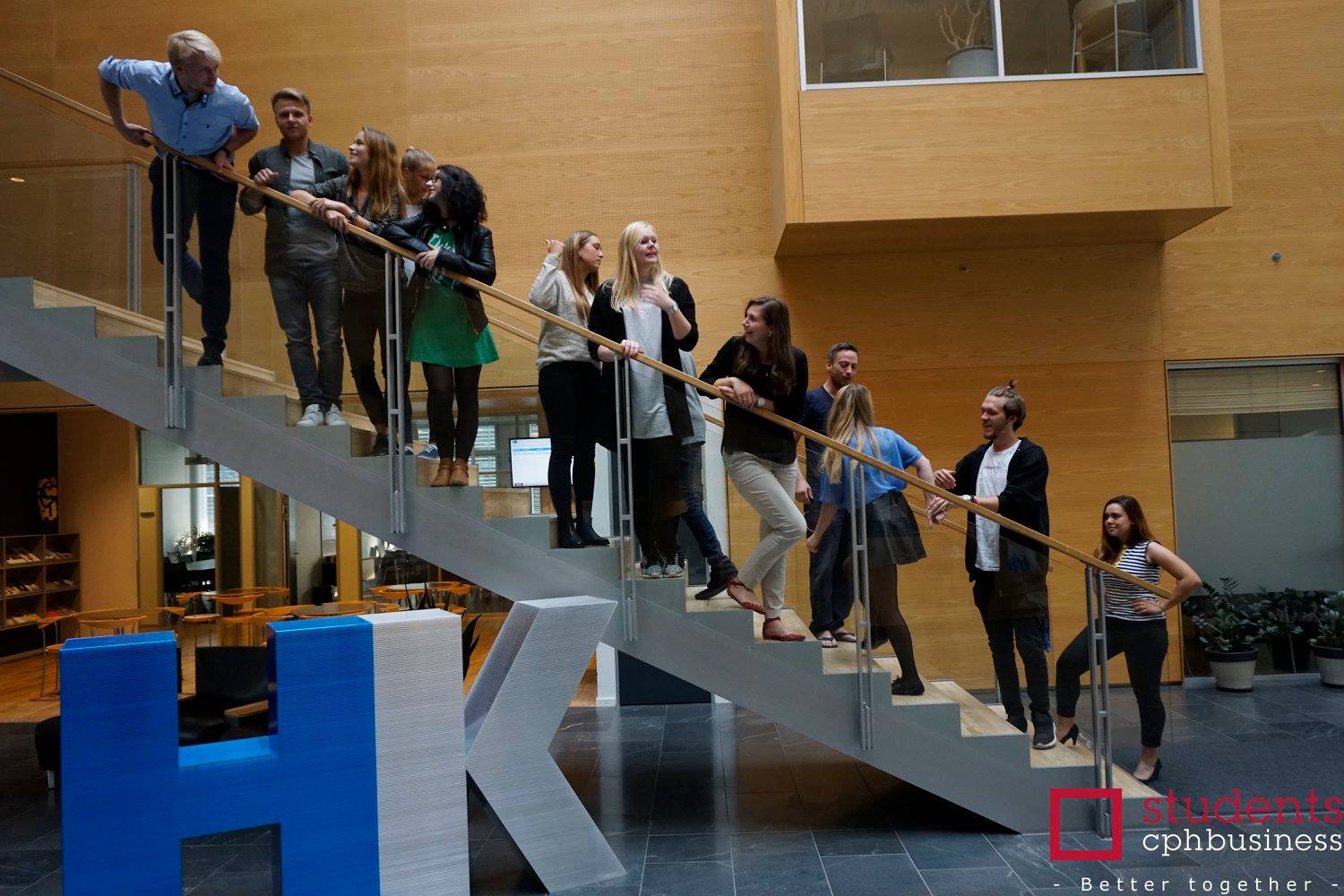 10. Other topics